SUPPLEMENTAL SLIDES
Factor Loadings of Trait Orientation Items of HEMA/HEMA-R (Huta & Ryan, 2010)
In all tables, rotation is Varimax; loadings are means across studies; loadings of .4+ shown
Huta & Ryan (2010) N=300,321,102,114; Huta (2012) N=105; Huta et al. (2012) N=323; 
Bujacz, Vittersø, Huta, & Kaczmarek (2014); Huta (analysis stage) N=1345,1324
Factor Loadings of State Orientation Items of HEMA/HEMA-R
Huta & Ryan (2010) N=102,114; Myskiw, Huta, & Grouzet (unpublished honors thesis) N=34
Eudaimonia = “Hedonia Plus”
Huta (analysis stage) N=1345, 78% female, undergraduates
[Speaker Notes: Eud pursuits just as good as hed pursuits in giving you hed wb, and sig better at giving you eud wb
This may partly explain why eud & hed are so highly correlated in the two outcome categories, experiences and functioning]
Well-being of Parents vs. Non-parents
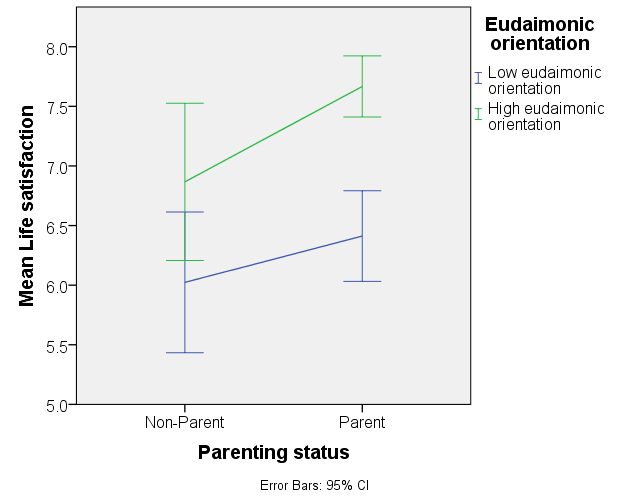 ♦ ADULTS Gosselin, Huta, & Braaten (in prep.) N=575, 52% fem, 76% parents, strat by age 18-85
Trait Well-being Experiences –Undergraduates & Adolescents
Huta (2016) reports multiple adult/undergraduate samples, mean correlations given here
★ ADOLESCENTS Gentzler, DeLong, … & Huta (in preparation) N=142,139, 61-70% female
Lifespan Changes in Eudaimonic Orient.
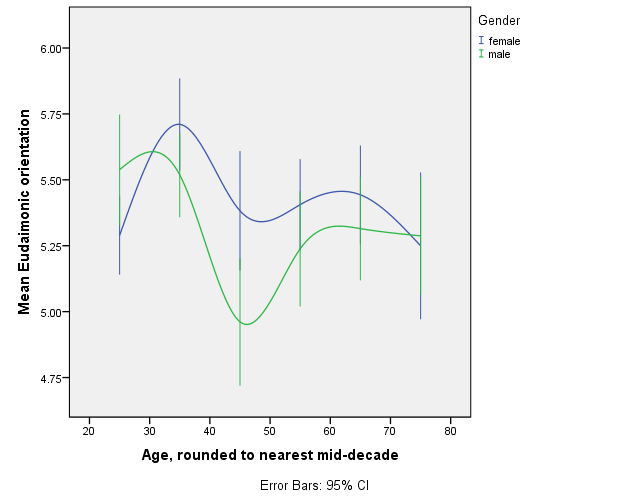 +
♦ ADULTS Lefebvre & Huta (in prep.), N=1324, 53% female, stratified by age & ranging 18-87
Lifespan Changes in Hedonic Orient.
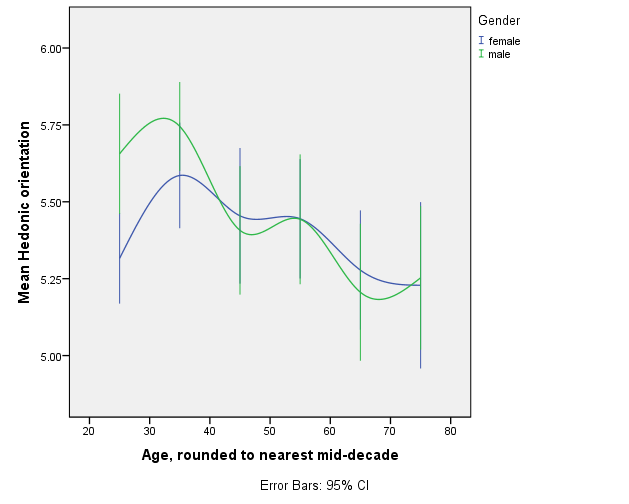 ♦ ADULTS Lefebvre & Huta (in prep.), N=1324, 53% female, stratified by age & ranging 18-87